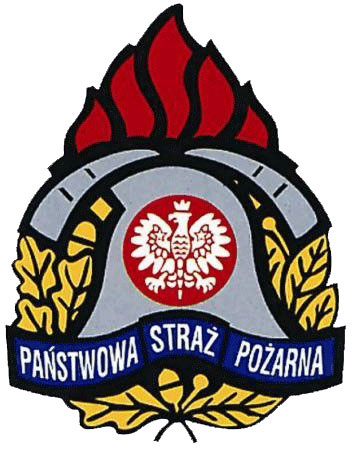 Procedury ratownicze dla PSP i OSP w zakresie pierwszej kwalifikowanej pomocy medycznej
DR JACEK GORZKOWSKI
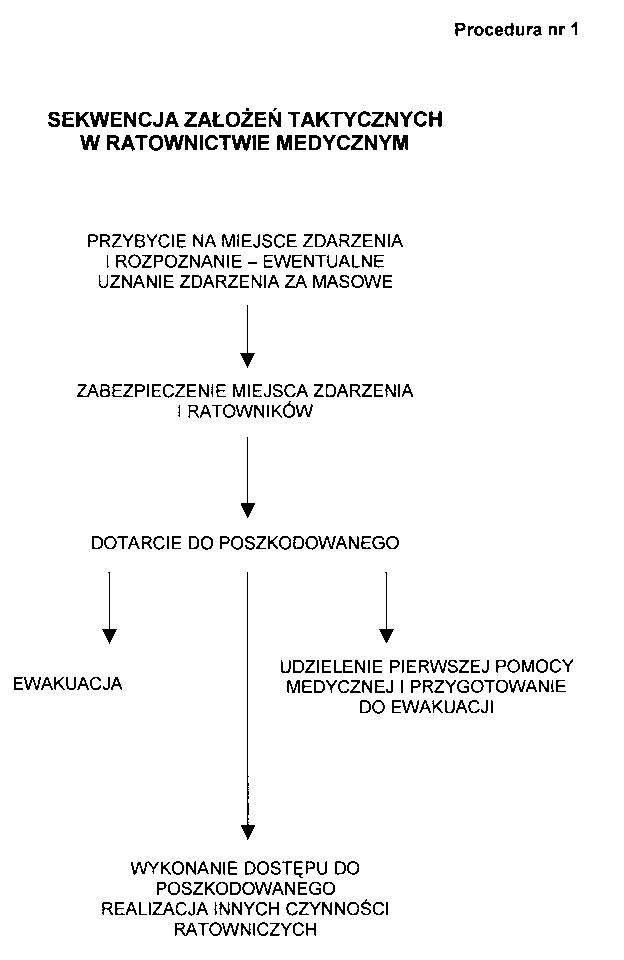 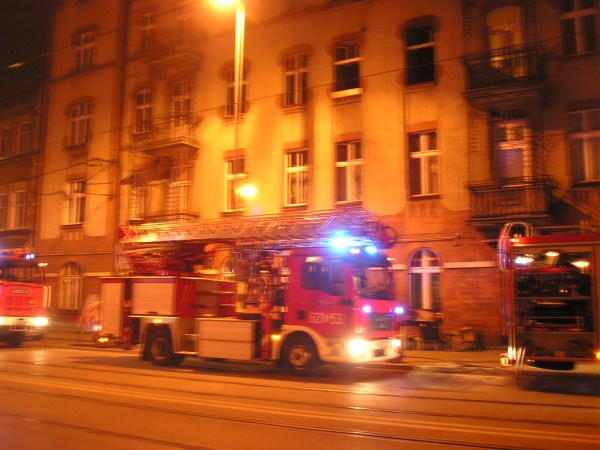 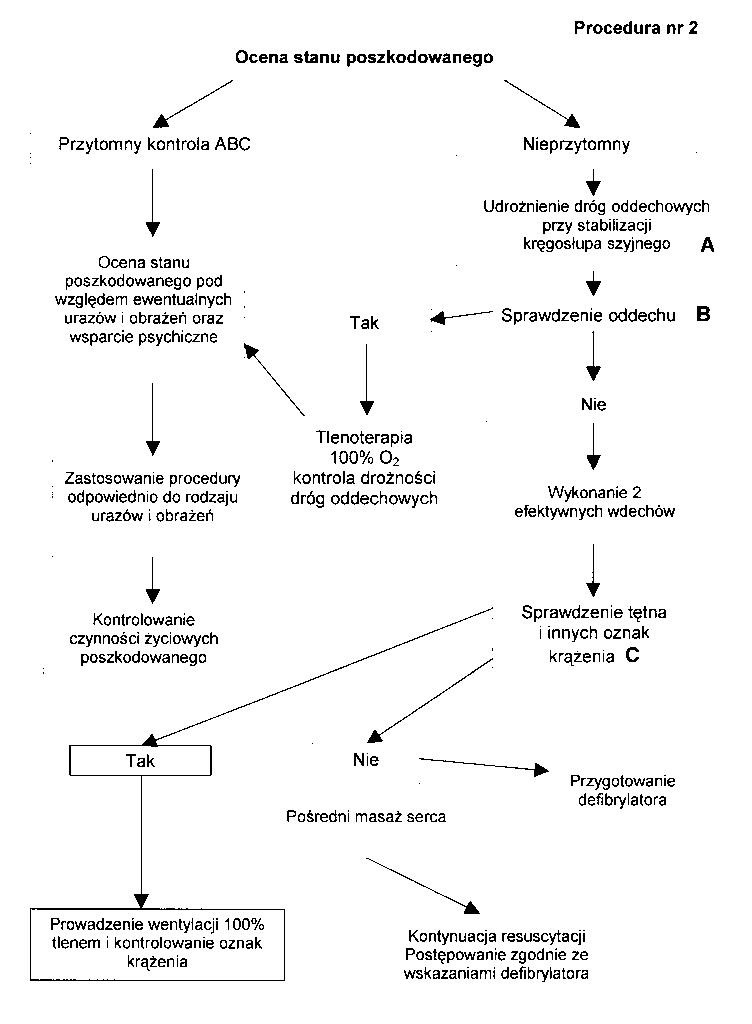 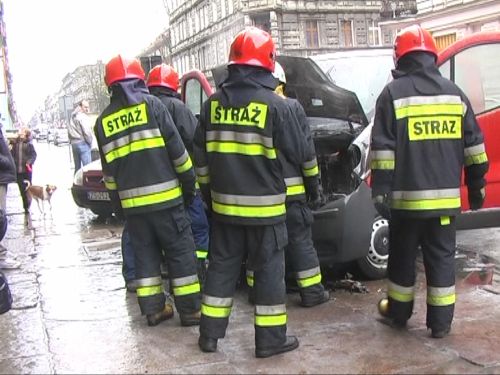 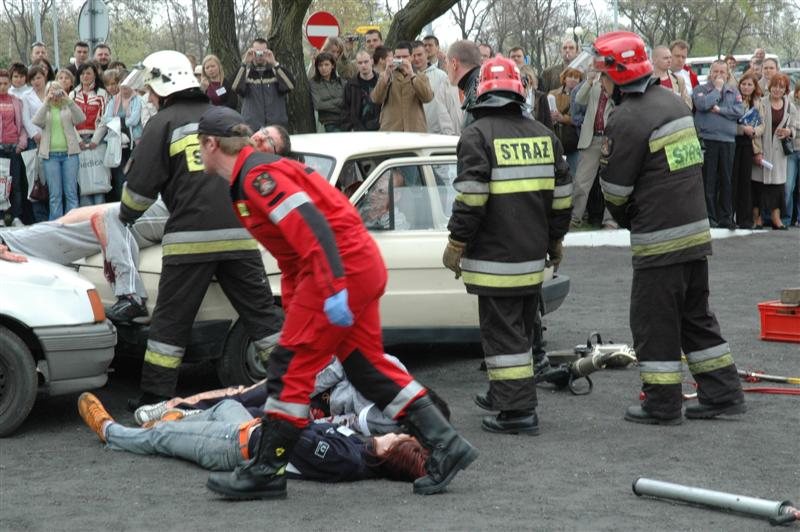 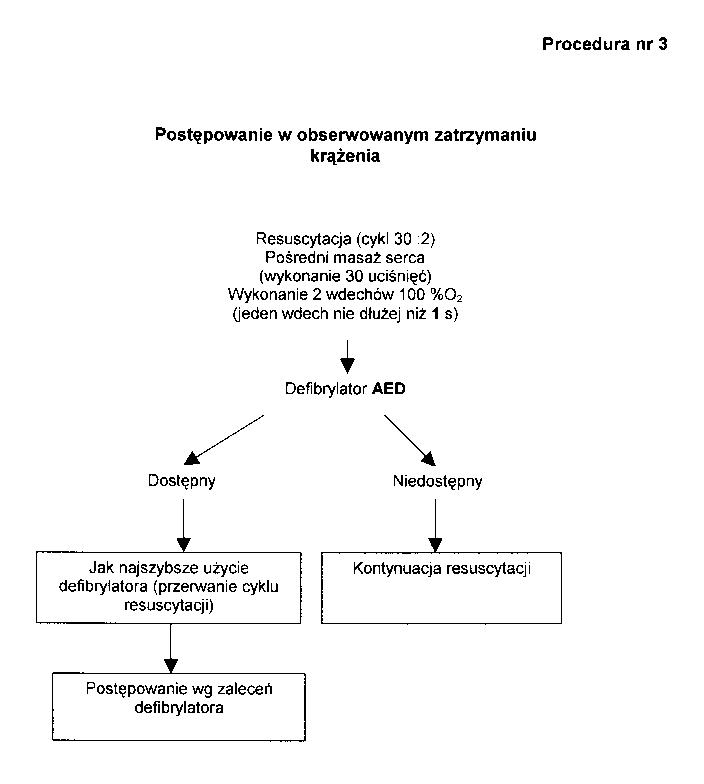 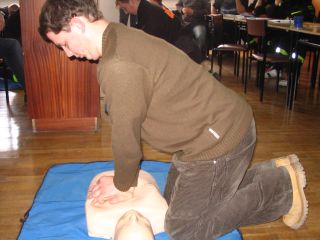 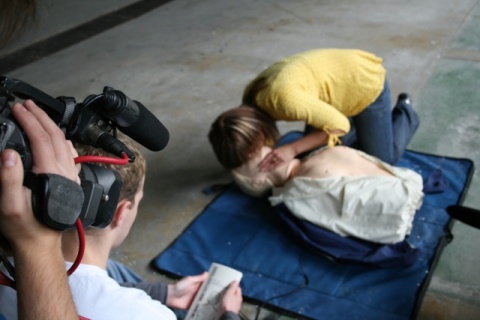 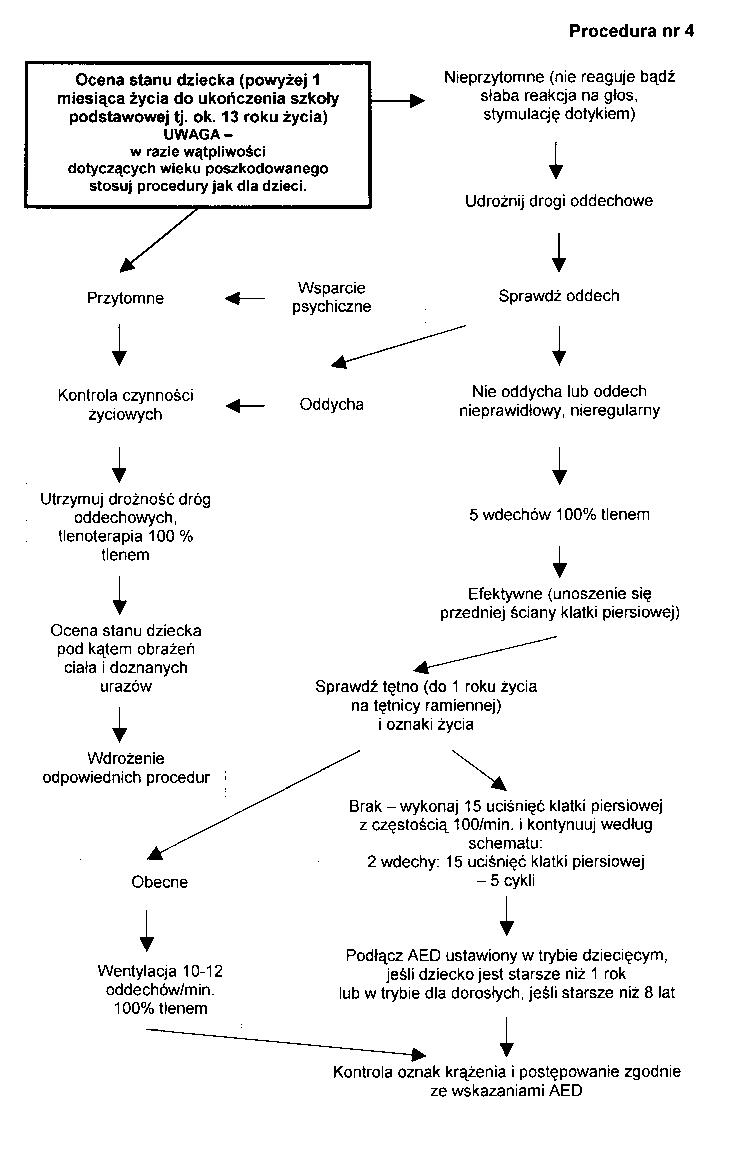 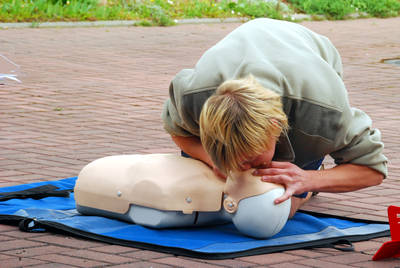 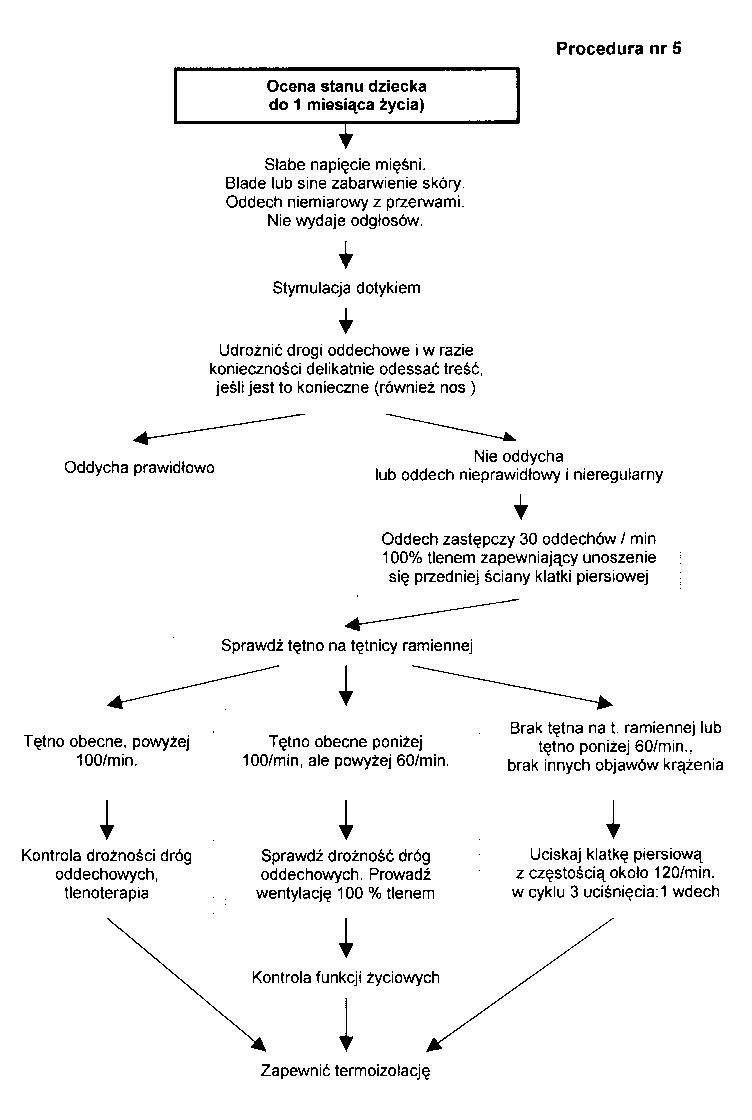 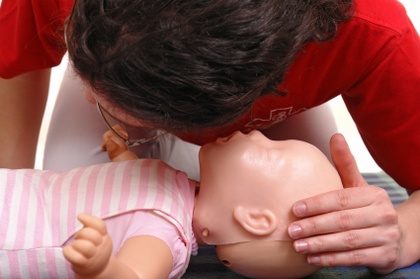 Stosunek uciśnięć do wentylacji powinien wynosić 3:1, co pozwala uzyskać około 120 czynności na minutę (ok. 90 uciśnięć i 30 oddechów). Należy jednak pamiętać, że jakość uciśnięć i wentylacji jest ważniejsza niż ich ilość.
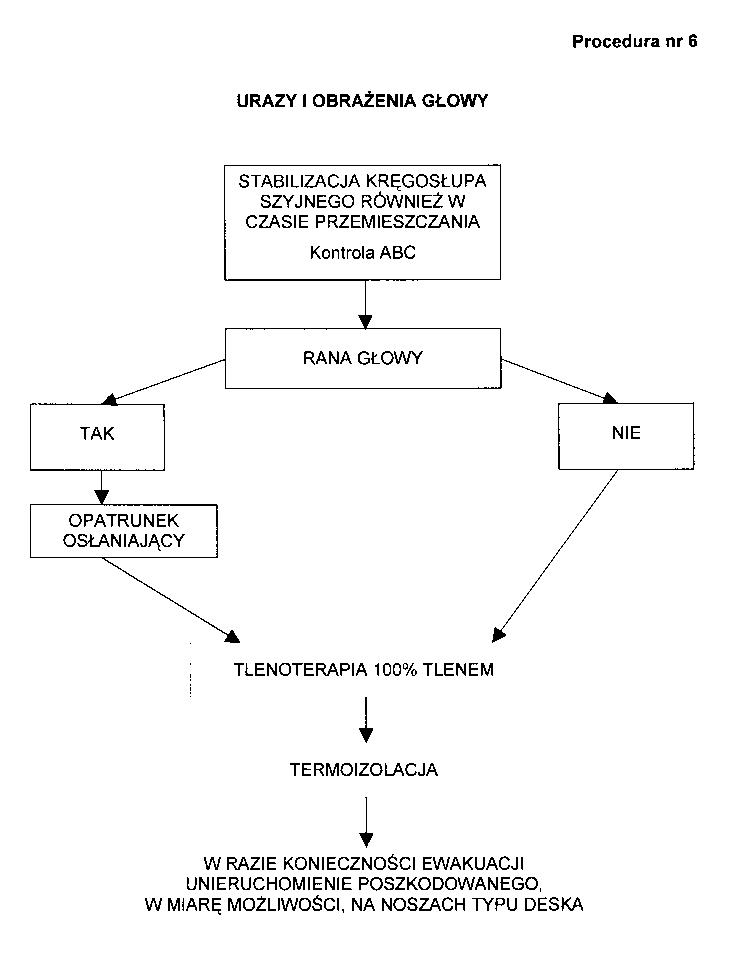 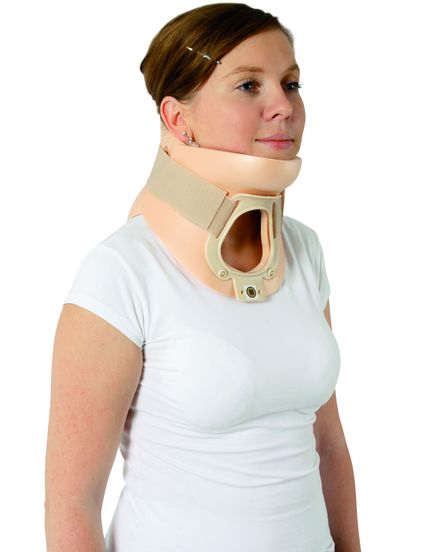 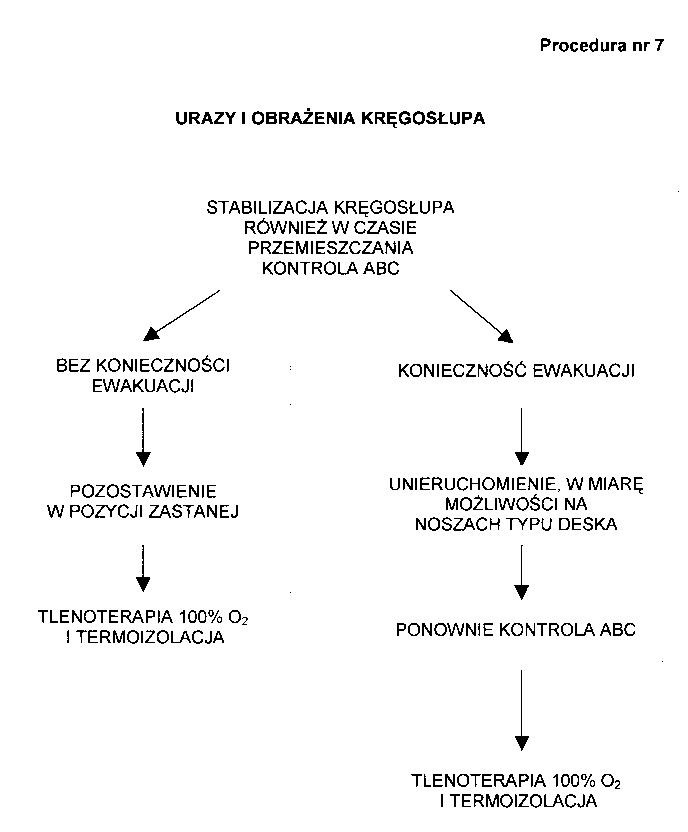 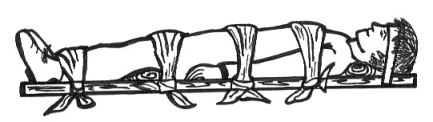 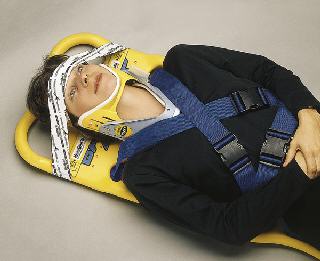 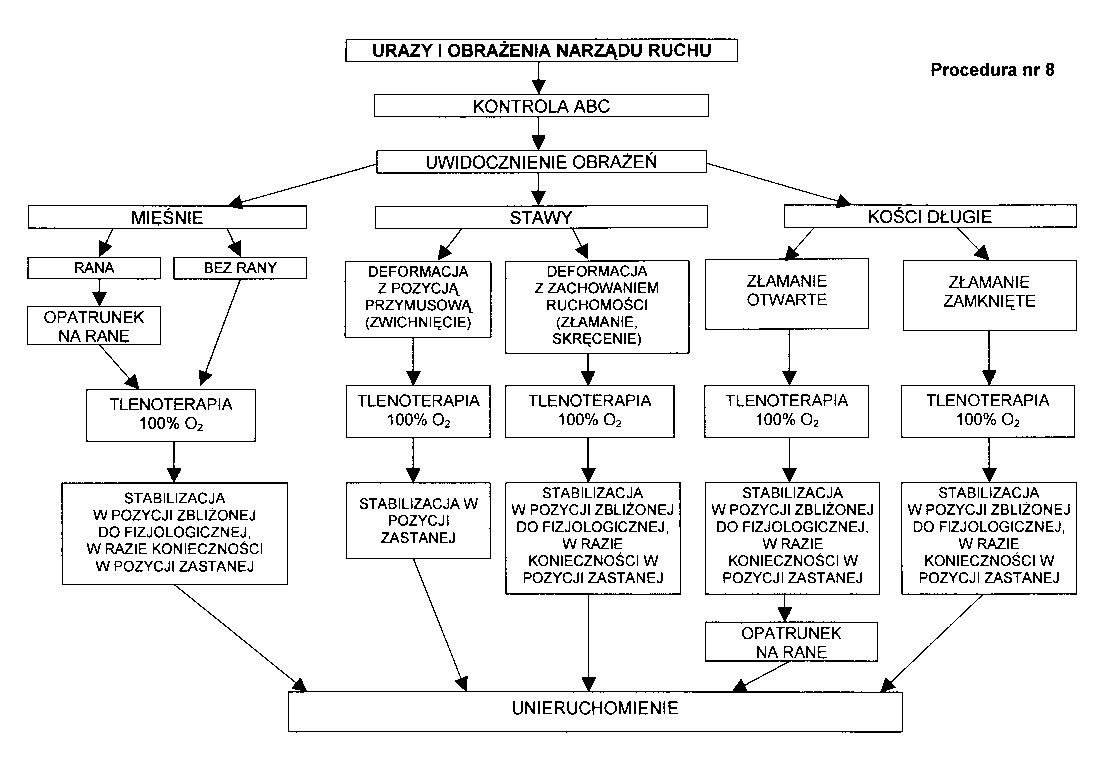 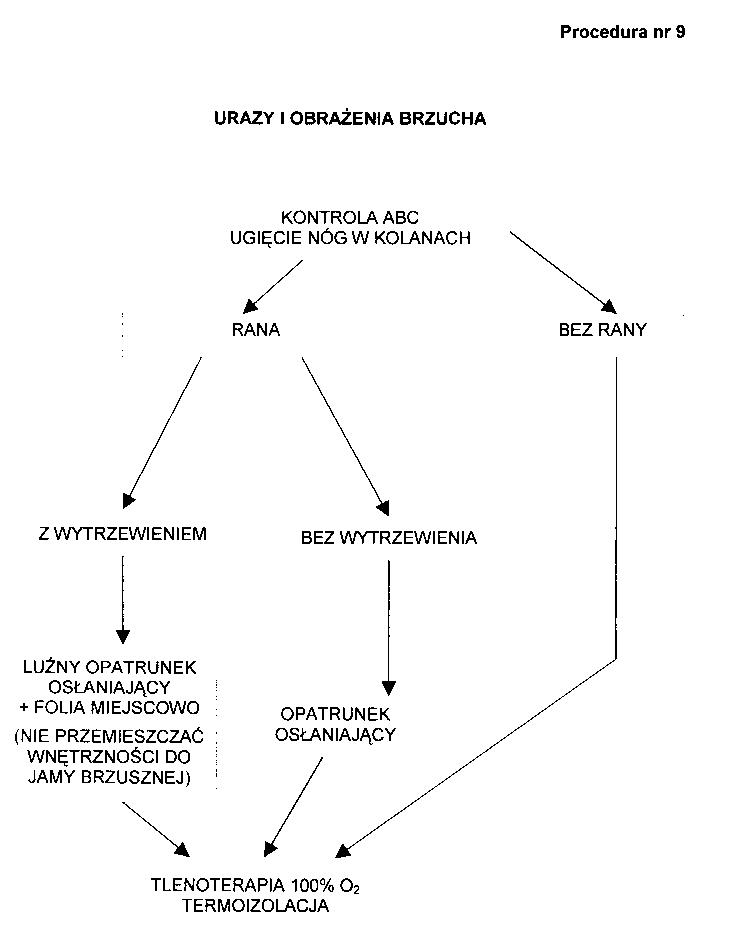 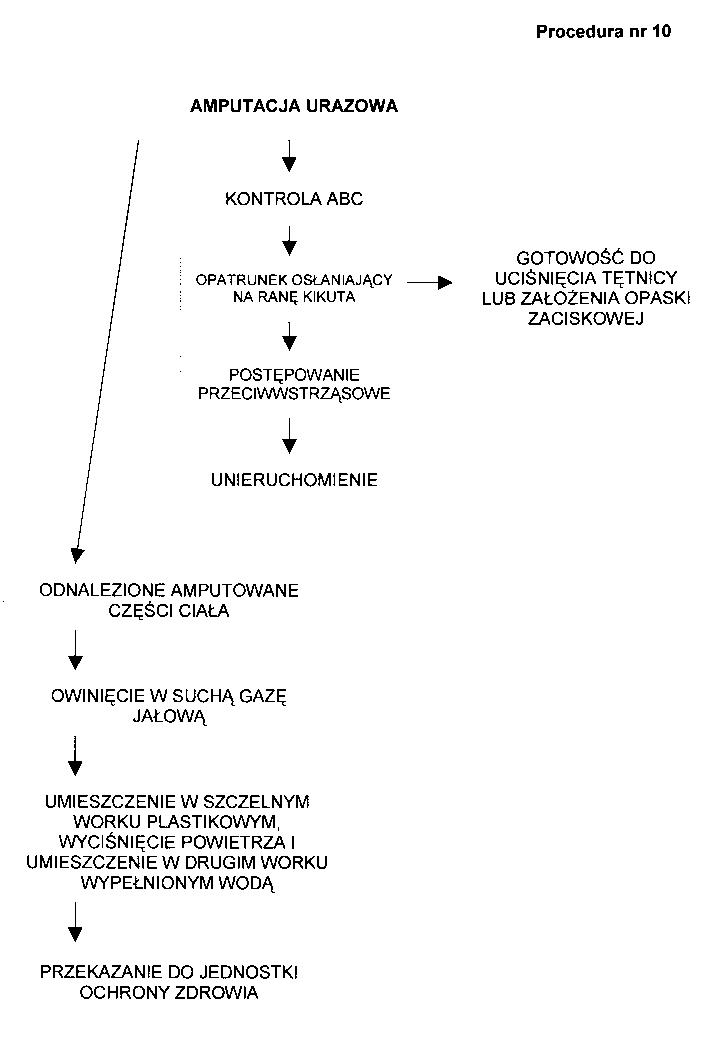 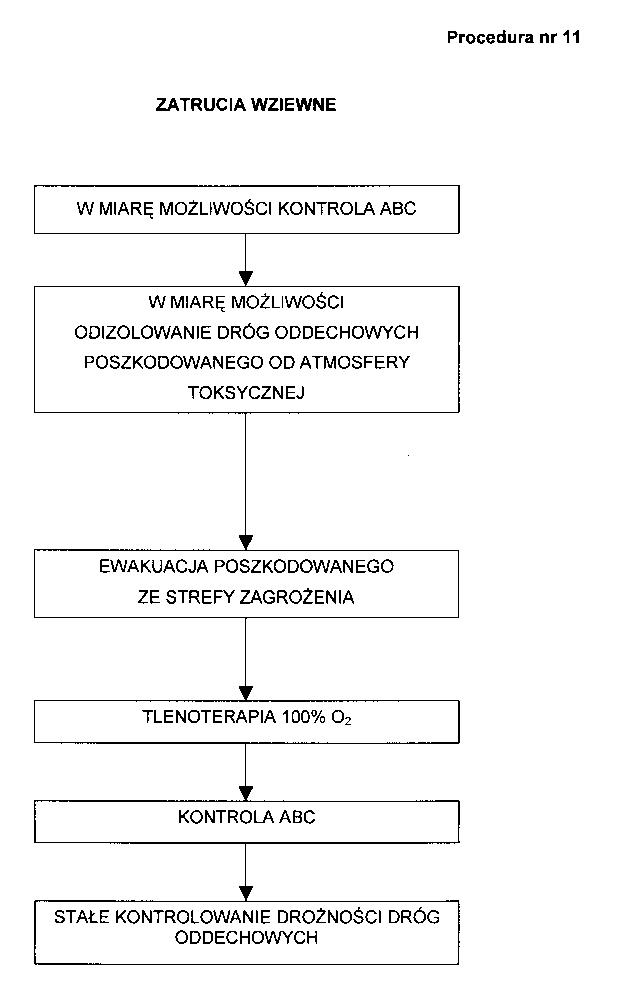 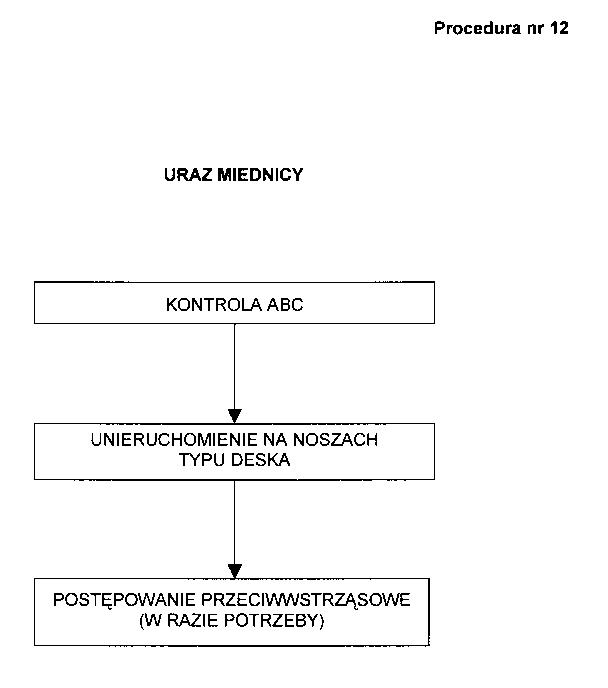 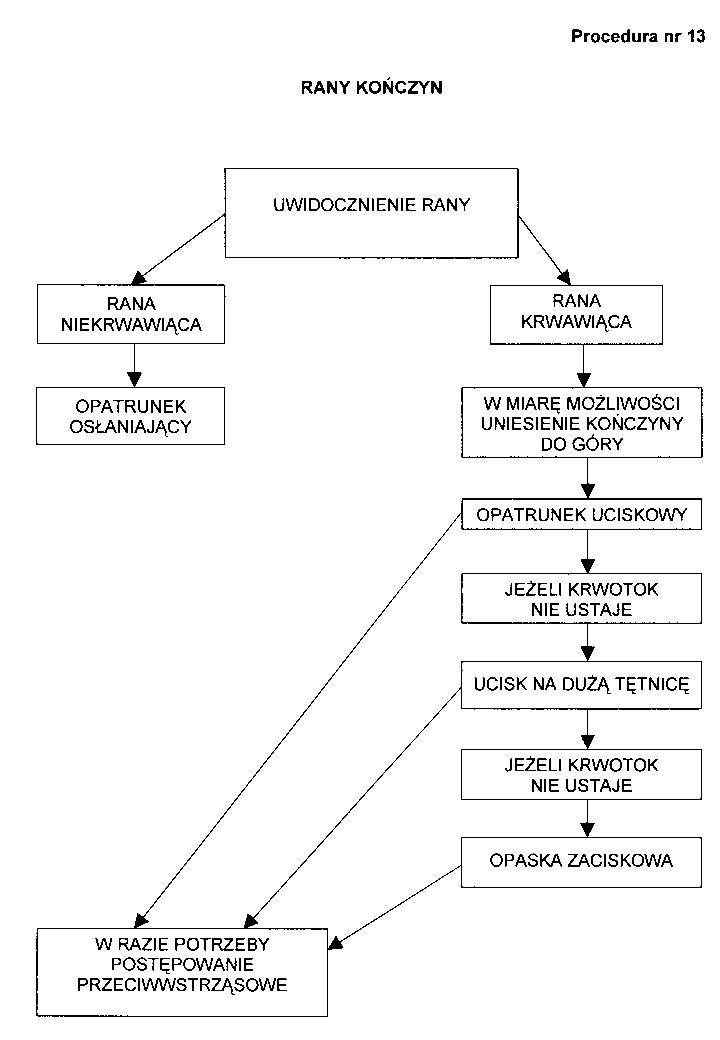 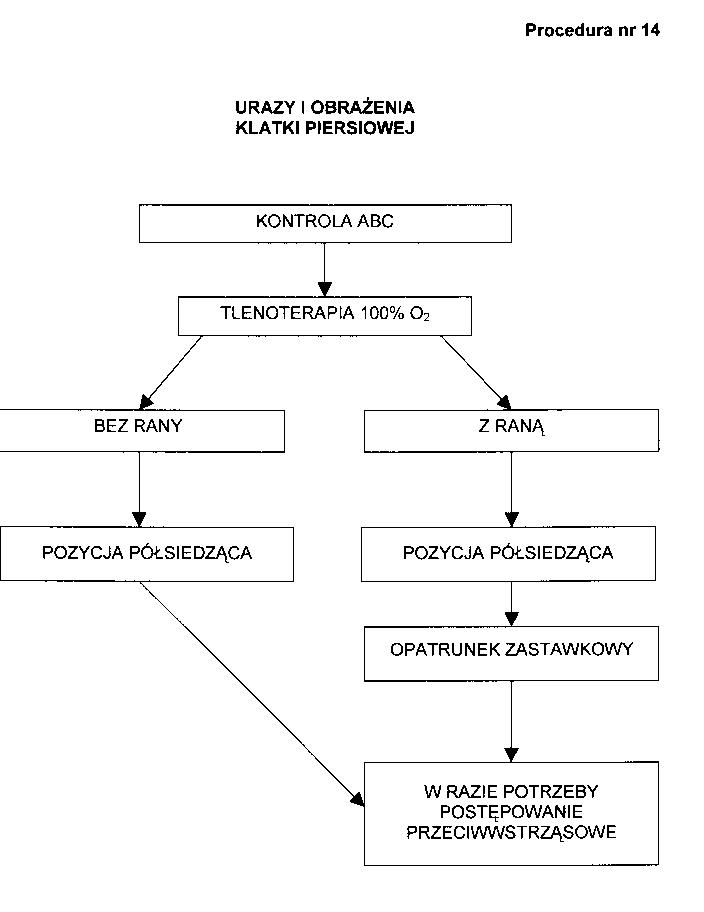 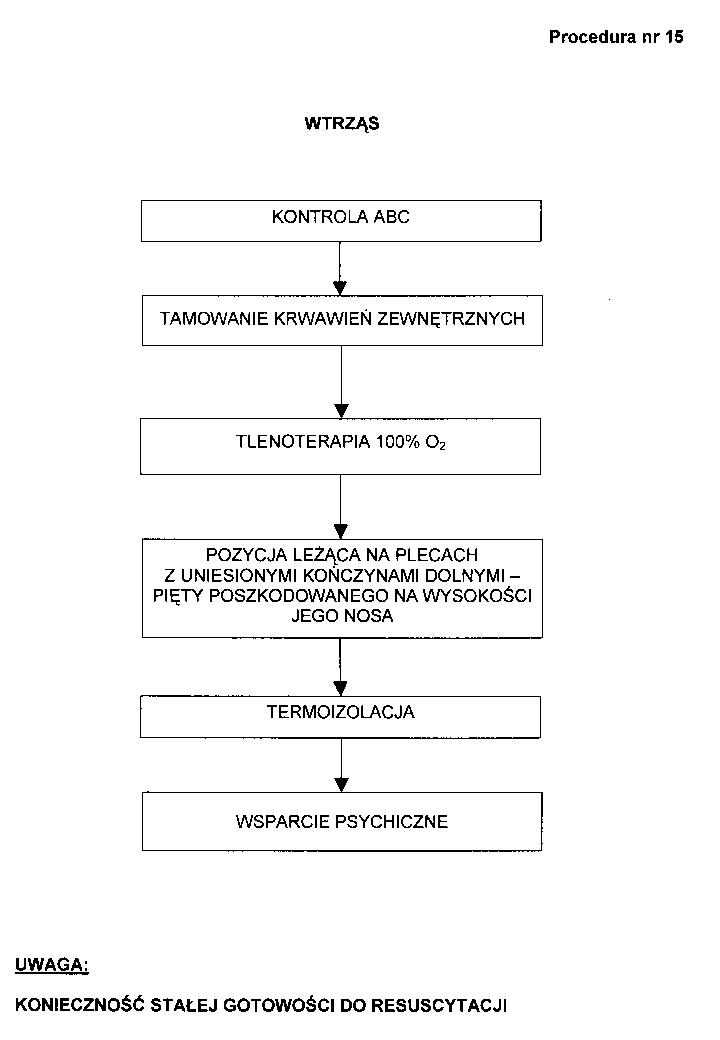 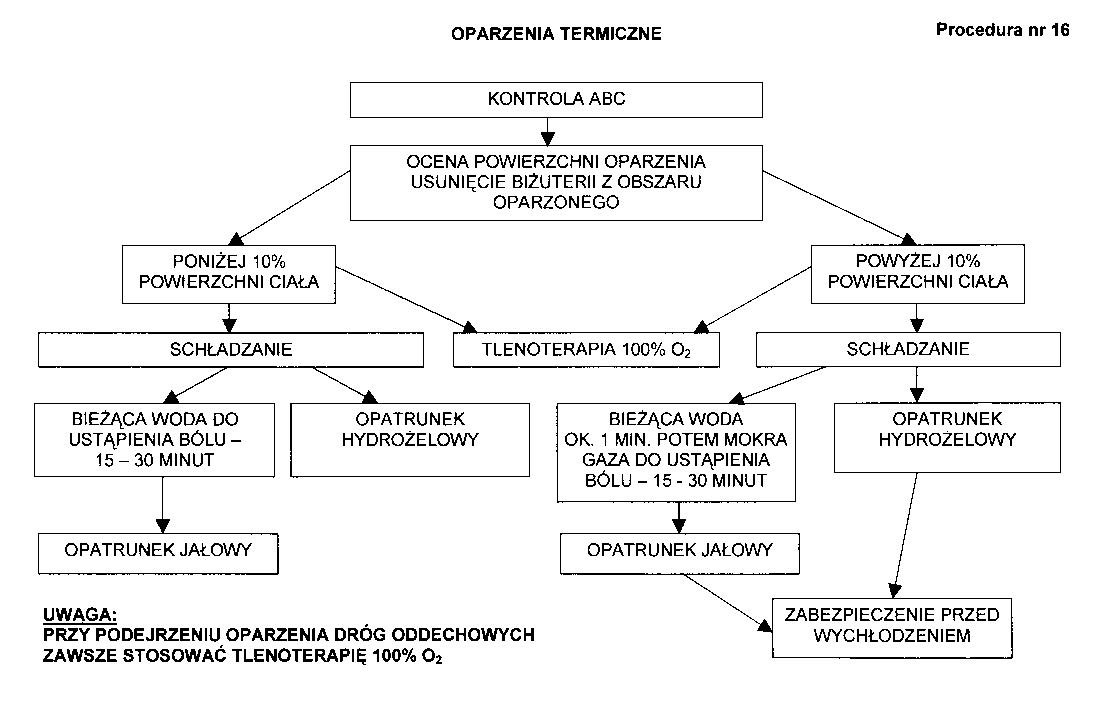 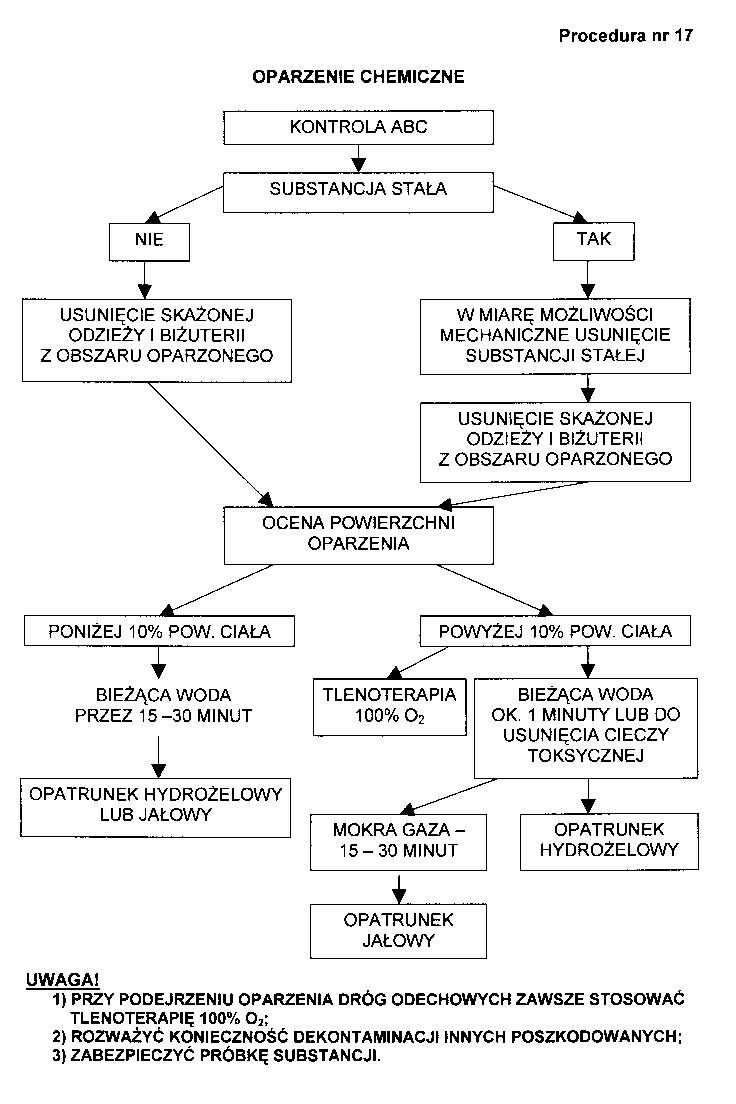 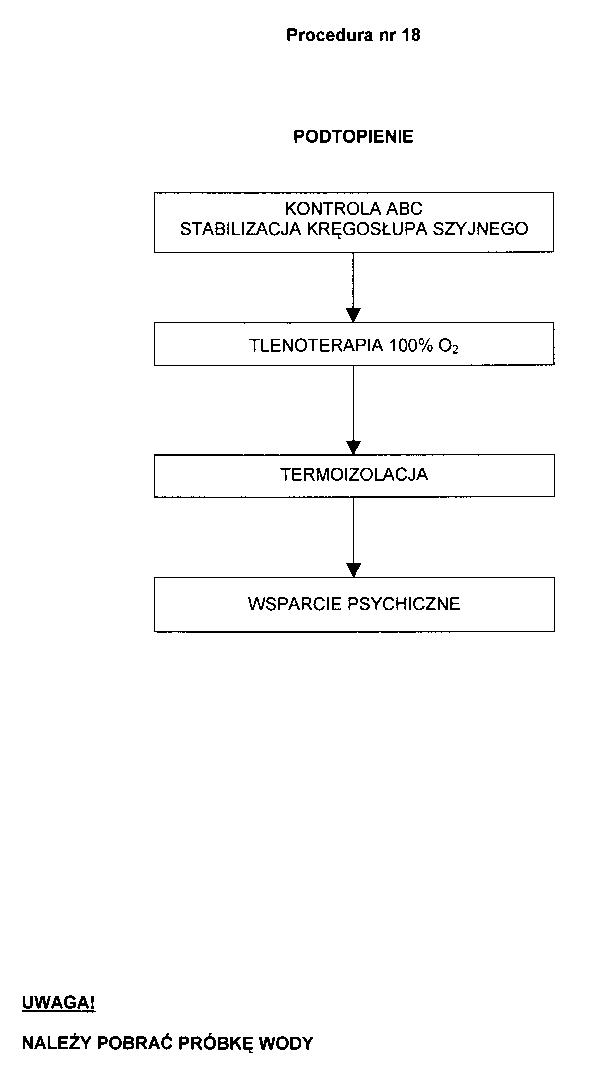 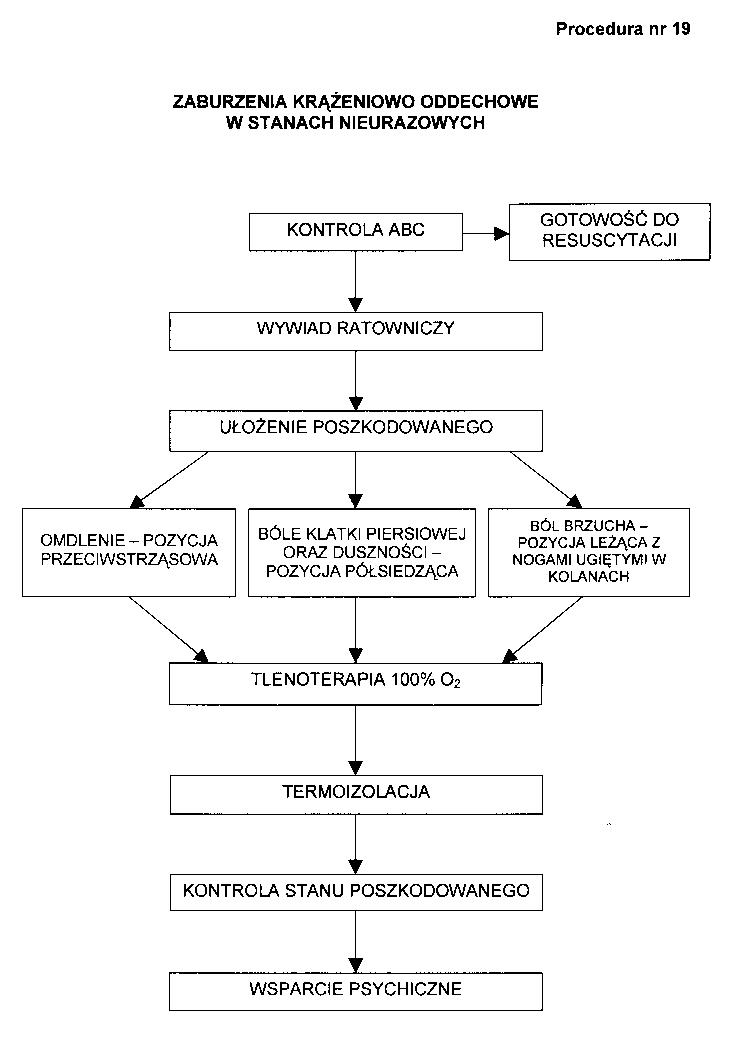 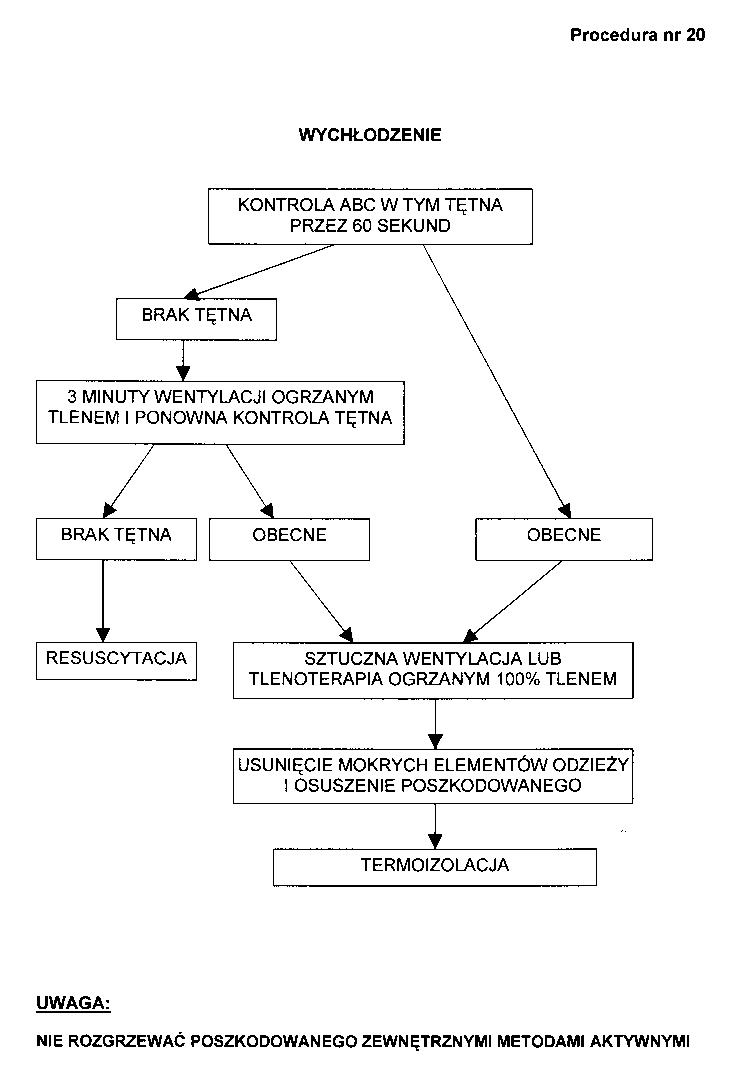 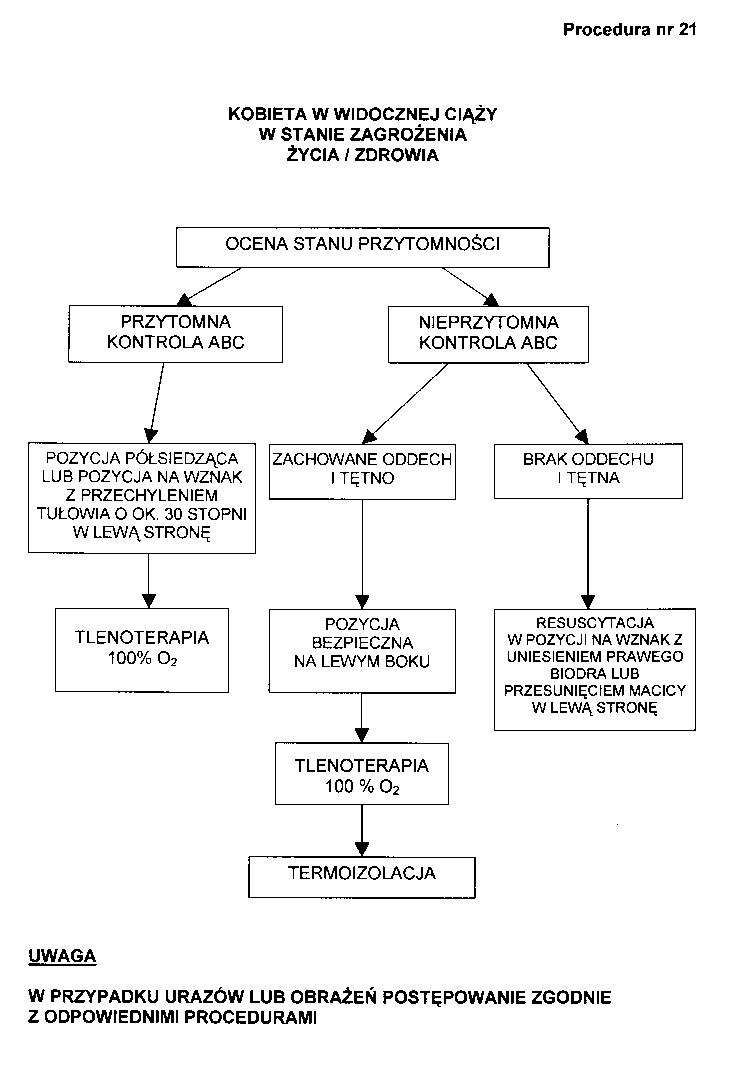 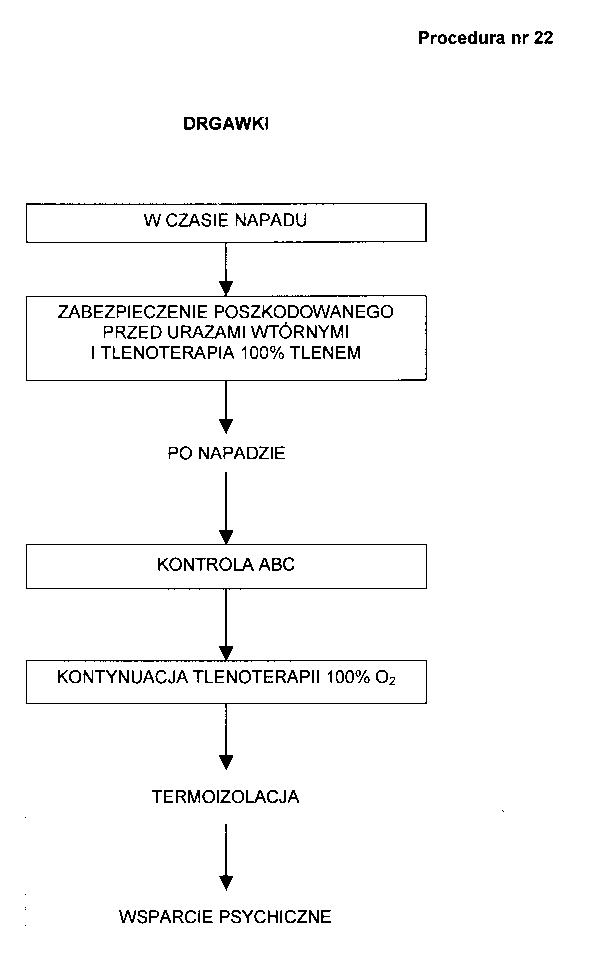 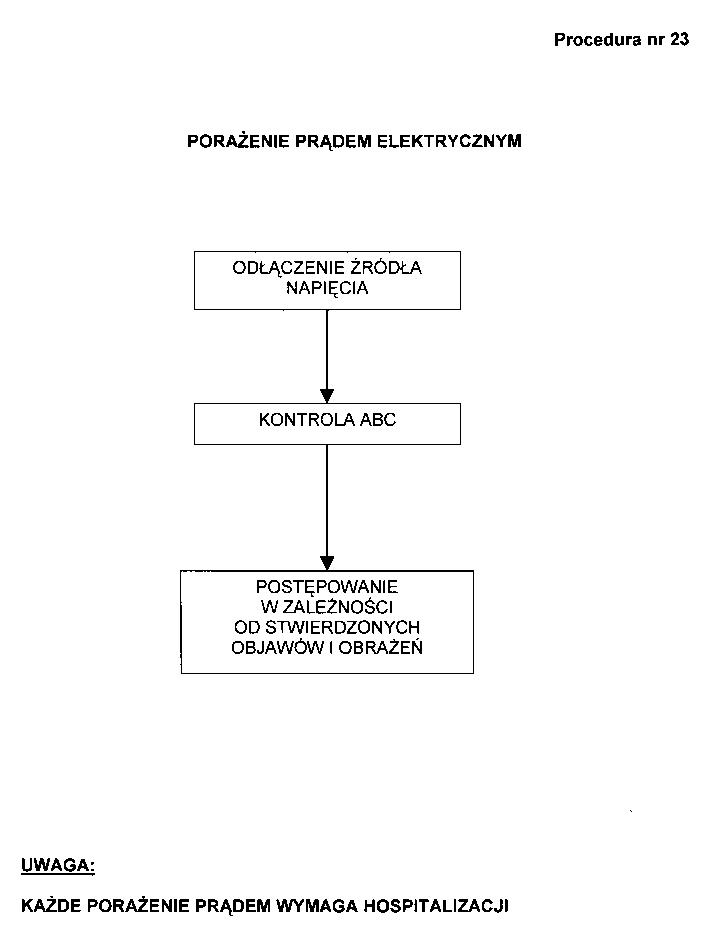 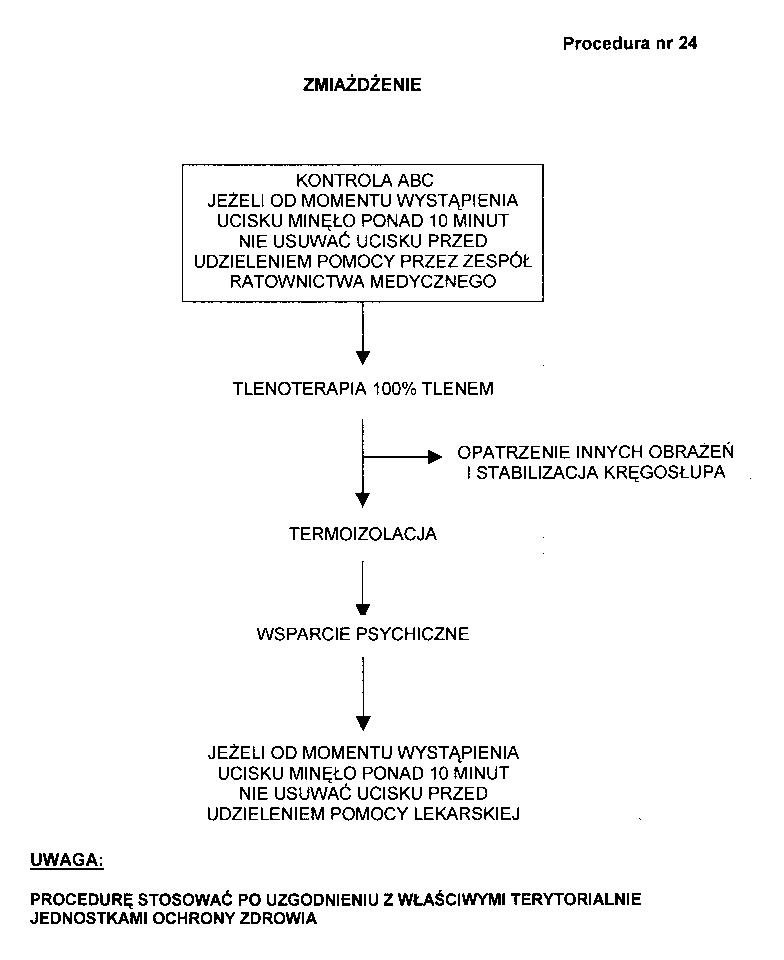 Dziękuję.






Any questions?
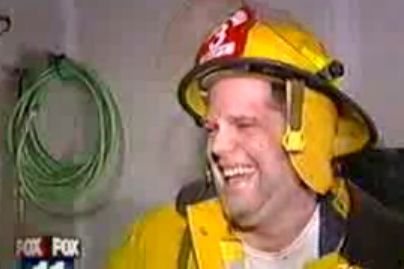